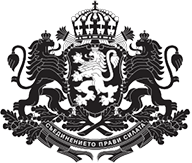 Република България
 Държавна агенция „Електронно управление“
Правила
за извършване на проверки на предложения за проекти и дейности,за удостоверяване на съответствието на технически задания и за реда за изпращане на данни от административните органи
https://e-gov.bg/bg/8
Дневен ред
Нормативна база
Предмет на Правилата
Основния понятия
Специфични изисквания към процедурите
Срокове
Изисквания към предоставената информация
Въпроси и дискусия
Съответствие по нормативна база
Правила за извършване на проверки на предложения за проекти и дейности, удостоверяване на съответствието на технически и функционални задания за провеждане на обществени поръчки за разработка, надграждане или внедряване на информационни системи или електронни услуги и за реда за изпращане на данни от административните органи и приложение към тях;
Образец на Контролен лист за проверка на проектни предложения и дейности в областта на електронното управление
Образец на Контролен лист за проверка на задължителни изисквания при изготвяне на задания
Наредба за общите изисквания към информационните системи, регистрите и електронните административни услуги (§10 и §11 от Преходните и заключителни разпоредби);
чл. 7д, чл. 58б от ЗЕУ;  
чл. 53, ал. 2 от Наредбата;

Чл. 7в, т. 11 от ЗЕУ/ чл. 53, ал. 2 от Наредбата
Предмет на правилата
Процедура по предоставяне за утвърждаване на проектни предложения и дейности в областта на електронното управление и информационните и комуникационните технологии от административните органи;
Процедура за удостоверяване на съответствието на технически и функционални задания за провеждане на обществени поръчки за разработка, надграждане или внедряване на информационни системи или електронни услуги от административните органи.
Основни понятия по смисъла на настоящите Правила
„административен орган“ е органът, който принадлежи към системата на изпълнителната власт, както и всеки носител на административни правомощия, овластен въз основа на закон (§ 1. т. 1 от ДР на ЗЕУ)
определението „техническо задание“ съответства на определението „технически спецификации“, по смисъла на § 2, т. 54, буква б) от Допълнителните разпоредби към Закона за обществените поръчки
Проектните предложения и дейности по програми,  финансирани от ЕСИФ и други донорски програми или с бюджетни средства, които се изпращат за утвърждаване, следва да съдържат:
наименование, общи и специфични цели, и пълно описание на планираните дейности в областта на електронното управление, ИКТ;
източник на финансиране (посочва се конкретната програма, приоритетна ос и специфична цел, бюджет);
информация относно съответствие на проектното предложение с конкретна мярка в Пътната карта за изпълнение на Стратегията за развитие на електронното управление в Р България 2016-2020 г.; пътната карта/ плана за изпълнение на секторна стратегия за е-управление (посочва се конкретната секторна стратегия), одобрена от председателя на ДАЕУ и приета от Министерския съвет (МС); стратегически план за развитие на административния орган/и.
обосновка относно съответствие на планираните в проектното предложение дейности със заложените общи и специфични цели; 
конкретни и измерими резултати, водещи до постигането на една или няколко от целите на проектното предложение;
количествено остойностени и измерими индикатори, включително по отношение на гражданите и бизнеса;
описание на дейностите, чрез които ще се постигнат цели, резултати и индикатори   по проекта; 
обосновка на необходими изменения на нормативната рамка за осигуряване на съответствие със законодателството в областта на електронното управление;
индикативен план-график за изпълнение на дейностите;
индикативен бюджет с приложена кореспонденция от предварително проведени пазарни консултации по реда на чл. 44 от ЗОП;
Срокове и условия за утвърждаване, обжалване, отказ и одобряване на проектни предложения
Председателят на ДАЕУ или определено от него длъжностно лице утвърждава проектните предложения или дейностите, в срок две седмици след получаването им.
Ако проектното предложение или дейността съдържа несъответствия, председателят на ДАЕУ или определено от него длъжностно лице дава предписания за отстраняването им от администрацията в едномесечен срок. 
При неотстраняване на несъответствието председателят на ДАЕУ или оправомощено от него лице издава мотивиран отказ да се утвърди проектно предложение или дейност и го изпраща по официален път на административния орган;
Отказът подлежи на обжалване в 14-дневен срок от съобщаването му по реда на Административнопроцесуалния кодекс;
Отказът се публикува на интернет страницата на ДАЕУ, в срок до 2 работни дни след издаването му;
При липса на отказ проектното предложение или дейността се считат за утвърдени.
При одобряване за финансиране на проектното предложение (дейността) от финансиращия донор, административният орган следва:

незабавно да уведоми ДАЕУ по електронна поща: mail@e-gov.bg за датата на одобряване на проекта/ дейността, като изпрати в приложение по електронна поща, подписано с квалифициран електронен подпис проектното предложение (дейността); 
предостави номер на съответното Решение (или друг административен акт) на финансиращия донор.
Одобрените за финансиране проекти (дейности) се публикуват на интернет страницата на ДАЕУ не по-късно от 2 работни дни от датата на получаване на уведомлението.
Ред за предоставяне за проверка на съответствието на технически и функционални задания за провеждане на обществени поръчки за разработка, надграждане или внедряване на информационни системи или електронни услуги, в съответствие с Наредбата
Съгласно чл. 58б от ЗЕУ:
председателят на ДАЕУ удостоверява съответствието на внедряваните от административните органи информационни системи с установените нормативни изисквания по чл. 58а от същия закон.
Заданията трябва да съдържат:
съдържание на техническата спецификация по ЗОП за провеждане на обществени поръчки за разработка, надграждане или внедряване на информационни системи или електронни услуги; 
Техническите задания (технически спецификации по ЗОП) се изпращат във форма, съответстваща на образеца по чл. 38, ал. 3 от Наредбата, публикувана на интернет страницата на ДАЕУ: https://e-gov.bg/bg/about_us
ВАЖНО!
Съгласно разпоредбата на чл. 46 от Закона за електронното управление (ЗЕУ), „задълженията на административните органи по тази глава се прилагат и по отношение на лицата, осъществяващи публични функции, и организациите, предоставящи обществени услуги, при предоставяне на вътрешни електронни административни услуги, освен ако в закон е предвидено друго.“
ВАЖНО!
При предоставяне за удостоверяване на съответствието, административните органи следва да представят техническо задание (техническа спецификация по ЗОП) във финален вариант, включително с прогнозна стойност на поръчката, с приложена кореспонденция от предварително проведени пазарни консултации по реда на чл. 44 от ЗОП
Изисквания към потенциалните изпълнители на ОП при предмет, свързан с разработване на компютърни програми
да отговарят на критериите за софтуер с отворен код;
всички авторски и сродни права върху съответните компютърни програми трябва да възникват за възложителя в пълен обем, без ограничения в използването, изменението и разпространението им;
публично предоставяне на изходния код и документацията под един от следните лицензи:
а. EUPL (European Union Public License);
б. GPL (General Public License) 3.0;
в. LGPL (Lesser General Public License);
г. AGPL (Affero General Public License);
д. Apache License 2.0;
е. New BSD license;
ж. MIT License;
з. Mozilla Public License 2.0.
за разработка трябва да се използват хранилището и системата за контрол на версиите, поддържани от ДАЕУ съгласно чл. 7в, т. 18 от ЗЕУ и чл. 58 от Наредбата. До изграждането му се използва хранилището на  https://github.com/governmentbg;
функционалности, свързани с доверителните услуги по смисъла на Регламент (ЕС) № 910/2014 или интеграция с вече готови решения;
удостоверения за автентичност на уебсайтове
Срокове за удостоверяване, решения и отказ за удостоверяване на технически задания
Съответствие или несъответствие се удостоверява в срок до две седмици от представянето на техническите задания (спецификации) от административните органи в ДАЕУ с официално писмо до съответния административен орган;
При несъответствие в техническото задание се дават предписания за отстраняването им от администрацията в едномесечен срок  с официално писмо до съответния административен орган;
След отстраняване на предписанията административните органи изпращат повторно техническото задание (спецификация) за проверка, съгласно чл. 58б от ЗЕУ. В случаите, когато административният орган не се е съобразил с едно или повече от предписанията на ДАЕУ, той задължително посочва мотиви за това.
В случай, че при повторната проверка се установи несъответствие на техническото задание (спецификация) с установените нормативни изисквания по чл. 58а от ЗЕУ се издава мотивирано Решение в срок до една седмица след повторното представяне на техническото задание;
Мотивираното решение подлежи на обжалване в 14-дневен срок от съобщаването му по реда на Административнопроцесуалния кодекс.
При публикуване на обществена поръчка в Регистъра на обществените поръчки (РОП) и профила на купувача на възложителя, съответният административен орган следва незабавно да уведоми ДАЕУ по електронна поща: mail@e-gov.bg за датата на обявяване на процедурата, като предостави уникалния номер на поръчката в РОП и линк към профила на купувача.
Не по-късно от 2 работни дни от датата на получаване на уведомлението от съответния административен орган за датата на обявяване на процедурата в Регистъра на обществените поръчки, ДАЕУ публикува представеното техническо задание и/или образец № 1, съгласно чл. 38, ал. 3 от Наредбата, на интернет страницата си: www.e-gov.bg;  При публикуването, в отделен раздел, посветен за всяка администрация, съответстващ на раздела, в който са публикувани проектните предложения и дейностите на съответната администрация, се посочва датата, на която е предоставено и входящия номер; 
Решението за отказ да се удостовери съответствие на техническото задание (спецификация) с установените нормативни изисквания по чл. 58а от ЗЕУ се публикува в разделa, в който е публикувано и съответното проектно предложение/дейност, в срок от 2 работни дни от датата на получаване на уведомлението.
Изисквания към информацията, обект на проверка от стана на ДАЕУ
Електронно подписаните документи се публикуват във вида, в който са получени; 
Информацията следва да бъде подписана с квалифициран електронен подпис (КЕП) от лице, представляващо административния орган. Текстовият документ, заедно с файла с електронния подпис, се изпращат на ДАЕУ, без текстовият документ да бъде променян след подписването.
Информацията, обект на настоящите Правила, се изпраща по електронен път, на електронен адрес: mail@e-gov.bg, във формат ISO/IEC 26300 - OASIS Open Document Format for Office Application, освен ако няма обоснована технологична необходимост от друг формат. (Пример: при използване на офис-пакет MS Office, съответният документ трябва да бъде запазен като Open Document Text – за MS Word, Open Document Spreadsheet – за MS Excel и т.н.). 
Контролните листове за проверка на задълженията по реда на настоящите правила са публикувани на следният интернет адрес: https://www.e-gov.bg/. 
Информацията се изпраща, попълнена в необходимия за кандидатстване пред финансиращата институция орган образец. В случай, че информацията, обект на проверка от страна на ДАЕУ, не се съдържа в проектното предложение съгласно образеца, то тя се представя като отделно приложение.
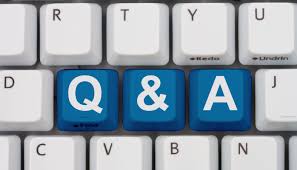